Bartın İl Milli Eğitim Müdürlüğü
Öğretmen Yetiştirme ve Geliştirme Birimi
Soru ve Cevaplarla Aday Öğretmenlerin Adaylık Eğitim Süreci
		    OCAK 2021 
			BARTIN
1
Soru: Adaylık Eğitimi Nasıl Düzenlenecektir?
2
Cevap: Daha önce mahalli olarak düzenlenen, «Aday Öğretmen Yetiştirme Faaliyetleri» Bakanlığımız; Öğretmen ve Geliştirme  Genel Müdürlüğü tarafından, Uzaktan Merkezi Hizmet İçi Eğitim Programları olarak düzenlenecektir.
3
Soru: 
Adaylık Eğitim 
Programları Nereden 
Erişime Açılacaktır?
4
Cevap: 
Aday Öğretmen Yetiştirme Programı Uzak Eğitim Seminerleri çevrim içi olarak EBA’dan erişime açılacaktır.
5
Ulusal ve Uluslararası Mesleki Gelişim Programları ise aday öğretmen yetiştirme programı Eğitim Kuralları adı altında çevrim içi olarak açılmıştır.
6
Soru: 
Adaylık Eğitimine Kimler Katılabilecek?
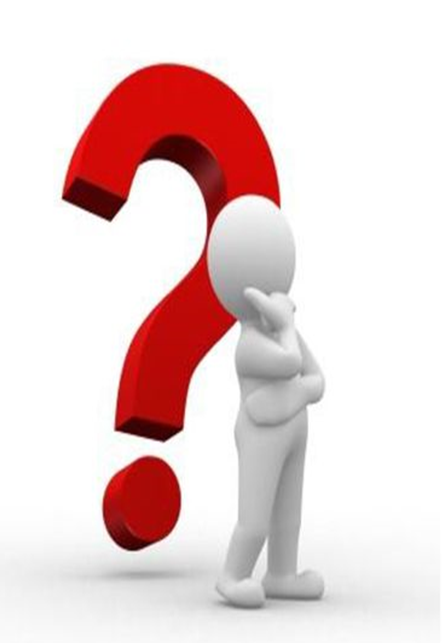 7
Cevap :
Bakanlığımızca 01 Ocak 2021 tarihi itibari ile ataması yapılan ve göreve başlayan aday öğretmenler ile bu tarihten önce ataması yapılan ve göreve başlayanlardan +
8
Daha önce adaylık eğitimine hiç katılmayan aday öğretmenlerin adaylık kaldırma sınavına hiç katılmamış, aday öğretmenler EK-1 program doğrultusunda merkezi olarak düzenlenen +
9
«Aday Öğretmen Yetiştirme Uzaktan Eğitim Semineri ve Aday Öğretmen Uzaktan Eğitim» kurslarını tamamlamaları.
10
Adaylık kaldırma sınavına katılacak başarılı olan ve «Aday Öğretmen ve Yetiştirme Programlarını» tamamlamamış, eksik eğitimleri olan öğretmenlerin EK-4 denklik tablosuna göre eksik kalan eğitimlerini +
11
merkezi olarak düzenlenen «Aday Öğretmen Yetiştirme Uzaktan Eğitim Semineri» hizmet içi eğitim faaliyetine başvurarak tamamlamalı.
12
Adaylık Kaldırma Sınavına katılmamış, Aday Öğretmen Yetiştirme Programı’nı tamamlamamış, eksik eğitimleri olan öğretmenlerin +
13
EK-4 denklik tablosuna göre eksik kalan eğitimlerini güncellenen EK-1 programına göre  merkezi olarak düzenlenecek hizmet içi eğitim faaliyetlerine başvuruda bulunarak tamamlamaları.
14
Adaylık Kaldırma Sınavına katılmamış, adaylık eğitimlerini tamamlamış öğretmenlerin güncellenen EK-1 Aday Öğretmen Yetiştirme Programı eğitimlerinden muaf tutulmalı, ancak Adaylık Kaldırma Sınavı güncellenen yeni programına göre yapılacağından, sınava katılması gereken öğretmenlerin istemeleri halinde +
15
güncellenen EK-1 programda yer alan hizmet içi eğitim faaliyetlerine başvuruda bulunarak katılmaları gerekmektedir.
16
Soru: 
Adaylık Kaldırma Sınavına katılmış, ancak başarılı olamamış aday öğretmenler için süreç nasıl işleyecek?
17
Cevap: Eğitimlerini tamamlamış olanlar, eğitimlerden muaf olarak tekrar Adaylık Kaldırma Sınavına katılacaktır. +
18
Eksik eğitimi olanlar EK-4  denklik tablosuna göre eksik eğitimlerini tamamlayacak, Adaylık Kaldırma Sınavına katılacaklardır.
19
Soru: 
Adaylık Süresi Boyunca Kaç Saat Adaylık Eğitimi Verilecektir?
20
Cevap:
 414 saat sınıf içi, okul dışı uygulama faaliyetleri(Uygulama)
160 saat Aday Öğretmen Yetiştirme Programı Uzaktan Eğitim Semineri
(Uzaktan HİE Semineri) +
21
80 saat(50+30) Aday Öğretmen Yetiştirme Programı Uzaktan Eğitim Kursları (Uzaktan HİE Kursu) olmak üzere toplamda 654 saat eğitim verilecektir.
22
Soru: Adaylık Süresince Ne Tür Çalışmalar Yapılacaktır?
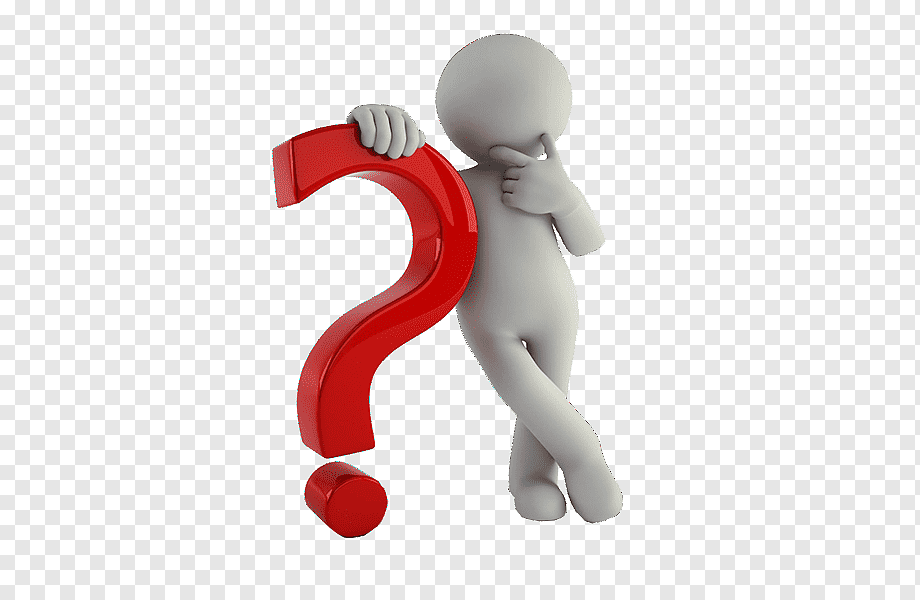 23
Cevap: 
Uygulama Faaliyetlerini: 
Okul Müdürü, Danışman rehberliğinde yürütülecektir. +
24
Hizmeti içi Eğitim Seminerleri, 
Bakanlık tarafından açılan uzaktan eğitim semineri.+
25
Hizmet İçi Eğitim Kursları,
Bakanlık tarafından açılan uzaktan eğitim kursları.
26
Soru: Adaylık Eğitim Sürecinde, Uzaktan Verilen Hizmet İçi Eğitim Kurslarından Hangileri Zorunludur?
27
Cevap: 
Okul Tabanlı Afet Eğitim Kursu?(8 saat)
Tasarım ve Yönetim Becerilerinin Geliştirilmesi Kursu (42 saat)+
28
Bunun dışında, aday öğretmenlerimizin kendi belirleyecekleri 30 saatlik kursa daha katılmaları gerekmektedir. +
29
50 + 30 olmak üzere toplamda 80 saatlik uzaktan hizmet içi eğitim kursuna katılmaları gerekmektedir.
30
Soru: 
Uygulama Faaliyetlerinin İçeriği Nedir?
31
Uygulama Faaliyetleri 414 saattir.
32
Soru: 
Uygulama Faaliyetleri Nasıl Yürütülecektir?
33
Cevap : Bu süre, Okul Müdürü ve Danışman tarafından hazırlanan plan dahilinde aday öğretmen tarafından gerçekleştirilecektir.
34
Soru : 
Uzaktan Hizmet İçi Kursları Nasıl Gerçekleştirilecektir?
35
Cevap: 
Uzaktan Hizmet İçi Eğitim Kursları iki bölümden oluşmaktadır.
1-Zorunlu Kurslar
2-Seçmeli Kurslar
36
1-Zorunlu Kurslar:

(………) 42 Saat, 
(………) 8 Saat Bakanlık tarafından RESEN toplam 30 saatten oluşmaktadır.
37
2- Seçmeli Kurslar;
30 saat olup Aday Öğretmenler tarafından MEBBİS tarafından seçilecektir. +
38
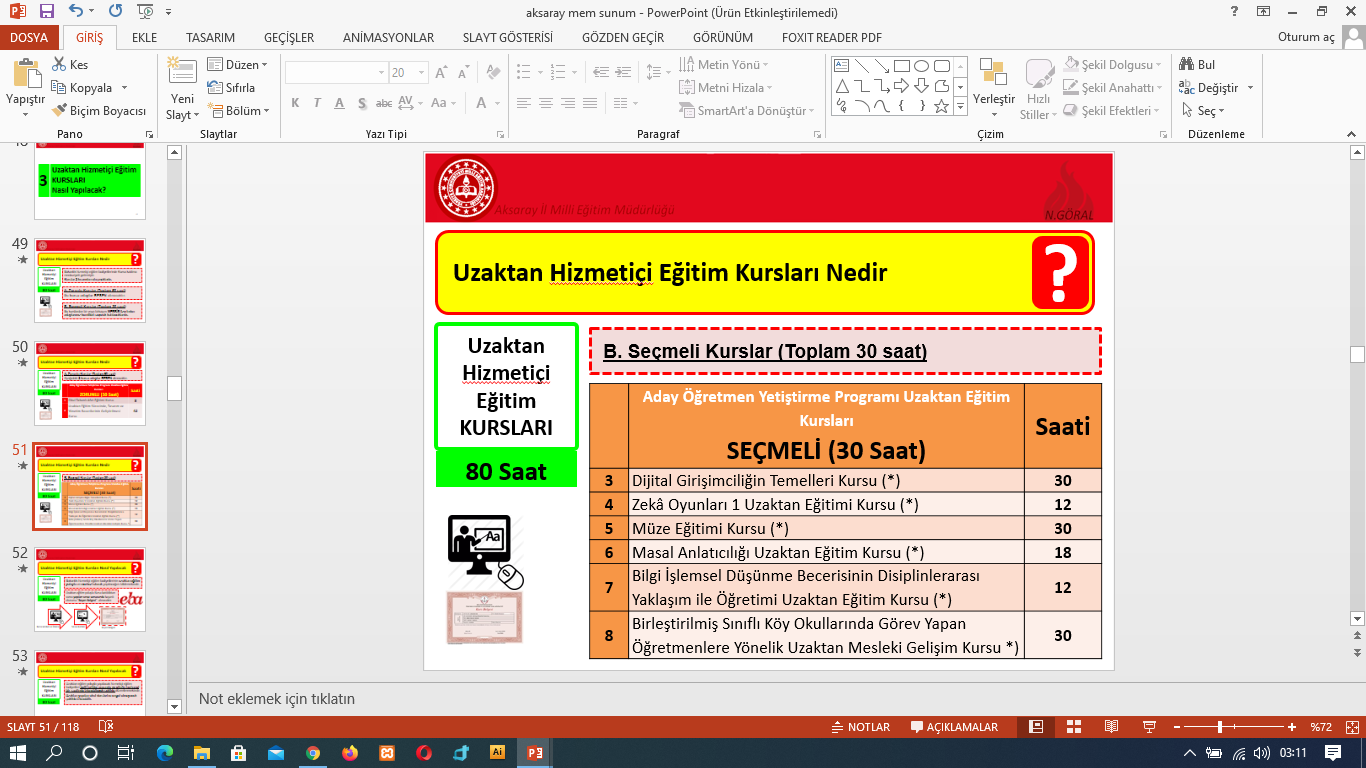 39
Soru: 
Uzaktan Hizmet İçi Eğitim Kursu Sonunda Sınav Yapılacak mıdır?
40
Cevap: 
Kurs bitiminde sınav yapılacaktır. Başarılı olanlara Başarı Belgesi verilecektir.
41
Belirli tarihlerde günün herhangi bir saatinde
Kursa Katılım
Başarı Belgesi
Sınava Katılım
Bu kursları daha önceden alanların, tekrar katılım zorunluluğu yoktur.
42
Soru: 
Uzaktan Hizmet İçi Eğitim Seminerine Kimler Katılacak?
43
Bu Eğitime, 01.01.2020 tarihi itibari ile ataması yapılan ve hiç eğitime katılmayan öğretmenler katılacaktır.
44
Soru : Seminer kaç saatten oluşmaktadır?

Cevap : Seminer toplam 160 saatten oluşmaktadır.
45
Soru: 
Uzaktan Hizmet İçi Eğitim Semineri Nasıl Gerçekleştirilecektir?
46
Cevap: 
Bu eğitim Bakanlığımız tarafından uzaktan gerçekleştirilecek olup, adaylar RESEN alınacaktır.
47
Uzaktan Hizmet İçi Eğitim Şeması
Eğitime Katılma
Seminer Belgesi
48
Soru: 
Özel Öğretim Kurumlarında adaylığı kaldırılan ve uyum programını tamamlayan öğretmenler bu durumda ne yapacaklar?
49
Cevap : 
EK-2 uyum programından muaf tutulacaklardır.
50
Soru : 
Özel Öğretim Kurumlarında Adaylığı kaldırılan uyum programında eksik olan öğretmenler için süreç nasıl işleyecek?
51
Cevap: EK-5 denklik tablosuna göre eksik eğitimlerini hizmet içi eğitim faaliyetlerine başvuruda bulunarak tamamlamaları, hiç eğitim almamış olan öğretmenlerin ise güncellenen EK-2 programı doğrultusunda hizmet içi eğitim faaliyetlerine başvuruda bulunmaları gerekmektedir.
52
Soru : Seminer ve Kurs Bitiminde Ne Yapılacak?
53
Aday Öğretmen
Tamamlanan Seminer veya başarılı olan kurs bitiminde, sistemden alınacak «Seminer ve Başarı» belgelerinin çıktıları alınarak okul yönetimine teslim edilecektir.
54
Okul Müdürü
MEBBİS üzerinden «Yetiştirme Süreci Form Girişi» bölümüne gerekli, kayıt yapılacak, çıktılara ilişkin arşivleme yapılacaktır.
55
Soru : 
Kimler Hangi Formları Düzenleyecek?
56
Aday Öğretmen
Form 1
Form 2
Danışman Öğretmen
Okul Müdürü
Form 3
Danışman Öğretmen
57
Soru : 
Süreç Boyunca Kimler Dosya Oluşturacak?
58
Okul Müdürü
Danışman Öğretmen
Aday Öğretmen
Kendini ilgilendiren her türlü yazışmalar, ders planları, ders materyalleri vb.
Adaya İlişkin her türlü yazışma, bilgi ve belgeler.
Görevlendirmeye ilişkin her türlü yazışmalar, performans tutanaklar, değerlendirme formu
59
NOT: Adaylık Yetiştirme sürecinde : EK-1,EK-2, EK-3/Form 1, EK-3/Form 2, EK-3/Form 3, EK-4, EK-5 formlarını yeniden gözden geçirilmesi, sürecin daha sağlıklı yürütülmesine katkı sağlayacaktır.
60